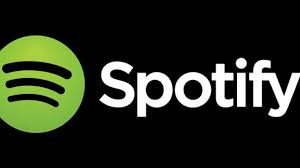 A STAGE DIRECTION that is repeated throughout the play is “BEAT”…it seems to be a PAUSE, but maybe a little more. Think about how you might emphasise the “BEAT”. Could it be a HEARTBEAT? A STAMP? A blast of DISCORDANT music? A SCREAM?
DNA KNOWLEDGE ORGANISER: SOUND and MUSIC

Section A: This relates to the 9- and 12- mark Questions as a DIRECTOR. It is also useful for the 14-mark Question as DESIGNER
Create a PLAYLIST for your version of “DNA”. Which SONGS would you choose, and WHY?
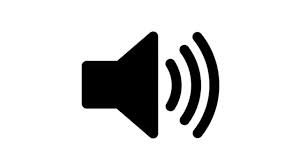 SOUND/MUSIC Keywords:

DIEGETIC SOUND: Sound that can be heard by the characters in the play
NON-DIEGETIC SOUND: Sound that can’t be heard by the characters in the play
INCIDENTAL MUSIC: music which helps to create mood/tension in a performance
MOOD/ATMOSPHERE: the feeling you want to create for the audience
SOUND EFFECTS: created to help narrate the story or to move the plot forward, usually a distinct sound rather than incidental music
SOUNDSCAPE: separate or individual sounds that are layered together to create a sense of place
TRANSITION: changes between scenes or moments in the play, which can be accompanied by sound/music
Think about SOUND/MUSIC EFFECTS that might be created by the performers on stage. 

Some Ideas we had…
The CHORUS stamping their feet in UNISON
A HUM increasing in volume
Laughing, Giggling, chatter, children’s voices, etc
Performers BANGING bits of the SET/STAGE with bars, pieces of wood, etc
Use of a DRUM to replicate a Heartbeat, or to develop Tension
POLICE SIRENS: Reinforces the idea that a crime is committed and increases the sense of Tension on the characters on stage
POLICE HELICOPTER: as above
HEARTBEAT: Tension; fear
ANIMAL SOUNDS (Owls; Wolves, etc): Think about the SYMBOLISM of the wood/forest. Used as a setting for Mystery, Fear, Confusion, etc
RUSTLING LEAVES/WIND IN THE TREES/RUNNING FOOTSTEPS: Helps to establish the outside setting and acts as a kind of Narration of the main events of the play